Ελληνόφωνα χωριά κάτω Ιταλίασ
ΠΟΛΙΤΙΣΤΙΚΟ ΘΕΜΑ
Τίτλος: «Ο Ελληνικός Πολιτισμός στην κεντρική Μεσόγειο. Στα ίχνη της Μεγάλης Ελλάδας. Ελληνόφωνα χωριά της κάτω Ιταλίας. »


Συμμετείχαν οι εκπαιδευτικοί:
        Κυριτσοπούλου Ερασμία ΠΕ02
Μπογιατζή Ουρανία ΠΕ02
  Δημουλά Σταυρούλα ΠΕ02
ΟΙ ΜΑΘΗΤΕΣ
Βενίερη Ελένη                      Ζερβού Μαρία
Μπαλαφούτη Μαρία             Βάθη Μαρία-Σταματίνα
Παπάζογλου Χριστίνα           Κατίνα Ευθυμία-Μαρίνα
Μπελτές Ξενάκης-Φαίδων    Λιάπη Κωνσταντίνα
Κολιοπούλου Δέσποινα         Στόκα Ιόλη
Μάλλιος Παναγιώτης            Αργυρίου Ελένη-Αγάπη
Φεδίνογλου Σωκράτης          Γεωργοπούλου Ελευθερία
Πέππες Ανδρέας                    Ζούμη Παναγιώτα
Κωνσταντίνα Δημοπούλου   Τσαγκρινού Αριάδνη
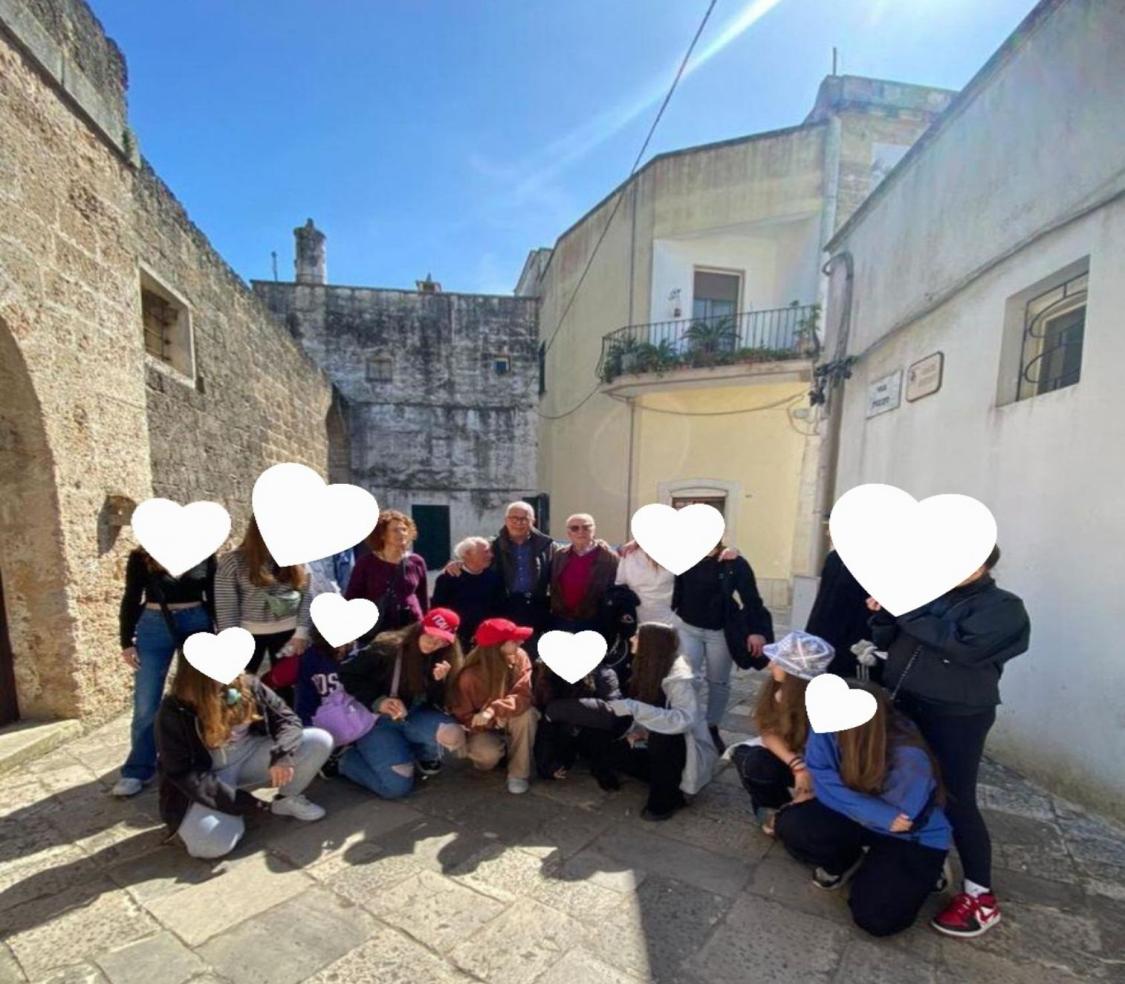 ΣΑΣΣΙ ΝΤΙ ΜΑΤΕΡΑ
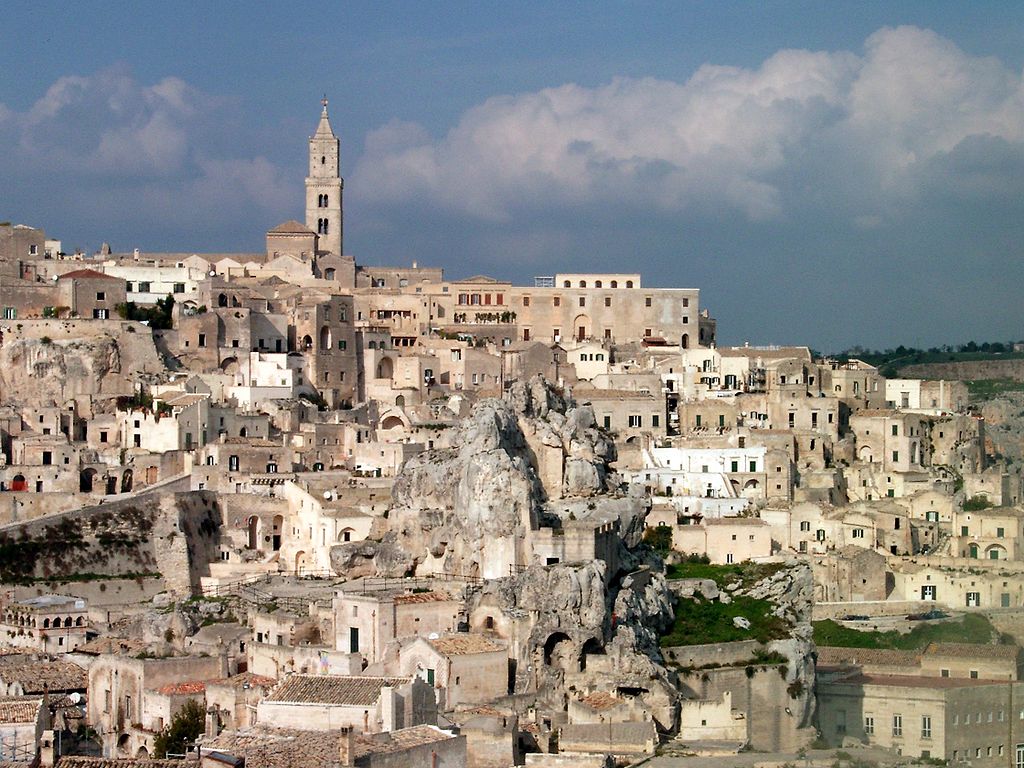 ΜΑΤΕΡΑ
Η Ματέρα είναι Ιταλική πόλη στη νότια Ιταλία. Η πόλη αποτελεί κατοικία 60.000 ανθρώπων, ενώ βρίσκεται σε μία από τις πιο φτωχές περιοχές της Ιταλίας  Από το 1993 τα σάσσι της Ματέρα έχουν χαρακτηριστεί από την ‘UNESCO’ ως ‘Μνημεία Παγκόσμιας Κληρονομιάς’.
«ΚΙΝΗΜΑΤΟΓΡΑΦΟΣ»
Στη Ματέρα έχουν γυριστεί πολλές κινηματογραφικές ταινίες, αρκετές από τις οποίες είναι βιβλικές, λόγω της ομοιότητας του τοπίου με την αρχαία Ιερουσαλήμ.
Tαινίες που  γυρίστηκαν είναι το ‘Κατά Ματθαίον Ευαγγέλιο’, τα ‘Πάθη του Χριστού’ και μέρος της ταινίας ‘James Bond: No Time to Die’ (2021).
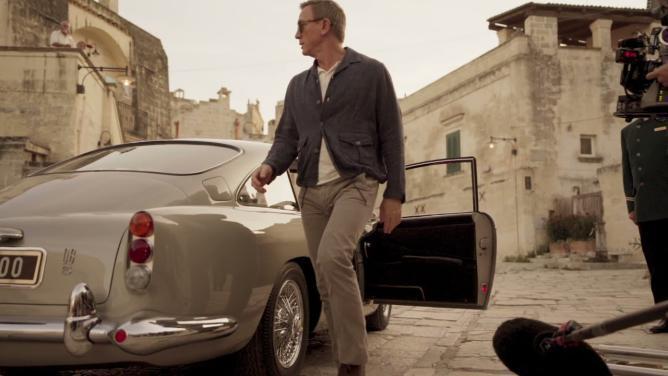 ΤΑΡΑΝΤΑΣ
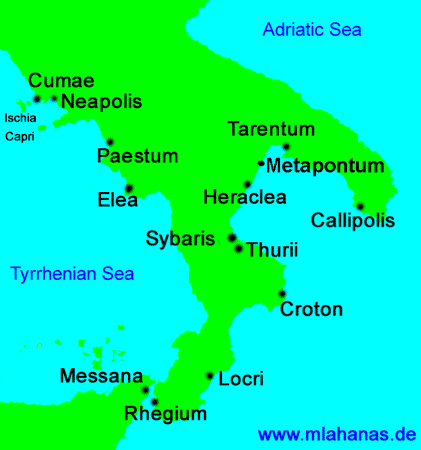 ΤΑΡΑΣ
Το όνομα της πόλης προήλθε από τον μυθικό Τάραντα. Ο Τάρας ήταν γιος του θεού Ποσειδώνα και της  Νύμφης Σατυρίας.Ο Τάραντας έγινε σημαντικό εμπορικό κέντρο και μία από τις μεγαλύτερες αποικίες των Ελλήνων στην Μεγάλη Ελλάδα. Ο σκορπιός ήταν σύμβολο της πόλης από την Αρχαιότητα.
ΣΤΕΡΝΑΤΙΑ
ΣΤΕΡΝΑΤΙΑ
Η  Στερνατία, έχει πλούσια πολιτιστική και πνευματική παράδοση. Υπήρξε κέντρο αντιγραφής χειρογράφων και διάδοσης της αρχαίας ελληνικής φιλοσοφικής σκέψης. Εδώ ζουν 2.500 κάτοικοι και οι ηλικιωμένοι μιλούν ακόμη τα γκρίκο!
ΕΛΑΙΟΤΡΙΒΕΙΑ
Στο χωριό υπάρχει ακόμη ένα από τα 13 ελαιοτριβεία που λειτουργούσαν στην περιοχή μέχρι το 1500. Επισκέψιμος μουσειακός χώρος σήμερα,  μοιάζει με μια τεράστια κάβα λαξευμένη στο βράχο.
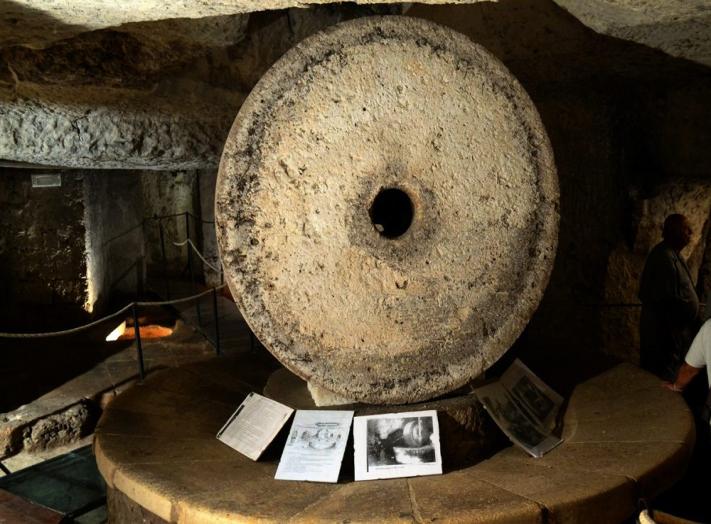 ΦΟΤΖΙΑ
ΦΟΤΖΙΑ
Η Φότζια είναι επαρχία στην περιφέρεια της Απουλίας. Το πρώτο έγγραφο για την ύπαρξη της πόλης υπάρχει το 1000 μ.Χ., την εποχή που είχε ιδρύσει η Βυζαντινή αυτοκρατορία στην Απουλία. Προέρχεται από το Λατινική <<Φόβεα>>, που ερμηνεύεται σαν εσοχή, επειδή η περιοχή είχε πολλές εσοχές για να αποθηκεύεται το σιτάρι. Αργότερα σε μια εσοχή εμφανίστηκε και ο Αρχάγγελος Μιχαήλ το 490 μ. Χ (μνημείο Παγκόσμιας Κληρονομιάς της UNESCO)
ΜΠΑΡΙ
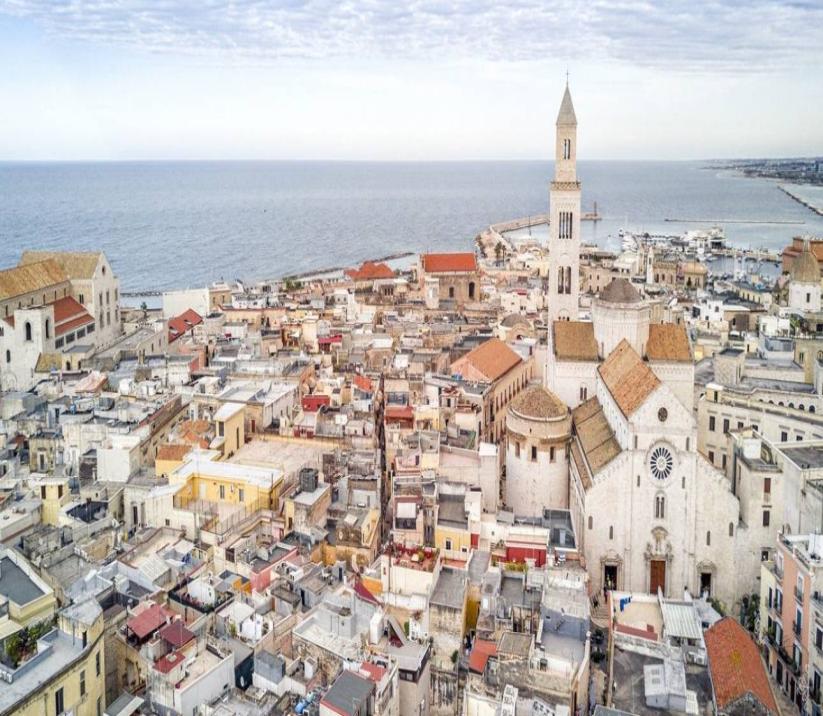 Το Μπάρι κοσμεί το «τακούνι» της ιταλικής μπότας, βρέχεται από την Αδριατική θάλασσα και αποτελεί το δεύτερο πιο σημαντικό οικονομικό κέντρο της χώρας. Επίσης γνώρισε μέρες δόξας και παρακμής στα χέρια ελλήνων ,ρωμαίων και βυζαντινών.
ΛΕΤΣΕ
Το Λέτσε είναι η δεύτερη μεγαλύτερη πόλη στην Ιταλική περιφέρεια ο πληθυσμός της πόλης σύμφωνα με την απογραφή του 2015 είναι 100.000 κάτοικοι, εκτείνεται σε μία έκταση 2.760 τ.χμ, με μέγιστο υψόμετρο τα 201 μέτρα.
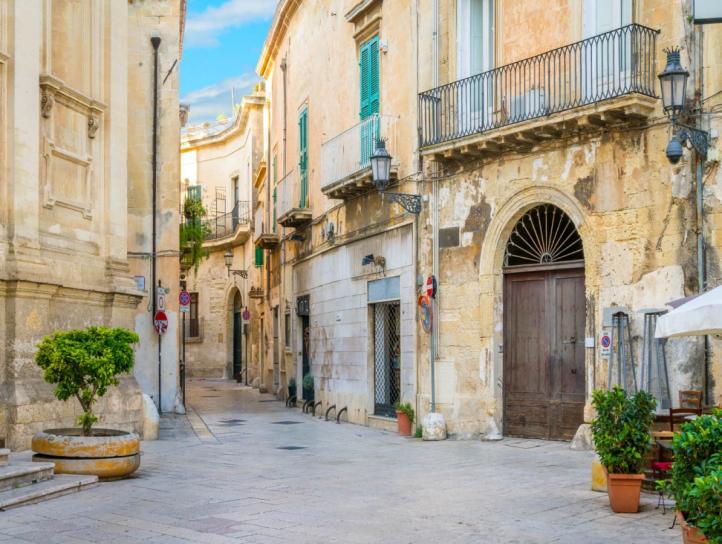 ΑΛΜΠΕΡΟΜΠΕΛΟ
Το αλμπερομπέλο φημήζεται για την αφθονία του ασβεστόλιθου και της καρστικής πέτρας, σε συνδυασμό με την κατασκευή κατοικιών μόνο με ξερολιθιές, χωρίς συνεκτικό κονίαμα, εξελίχθηκε στον χαρακτηριστικό παραδοσιακό τρούλο και συνέβαλε στην επέκταση του οικισμού.
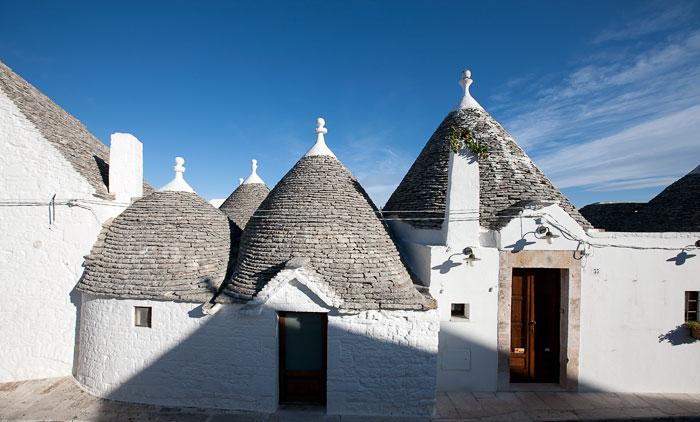 ΕΥΧΑΡΙΣΤΟΥΜΕ ΓΙΑ ΤΗΝ ΠΑΡΑΚΟΛΟΥΘΗΣΗ!
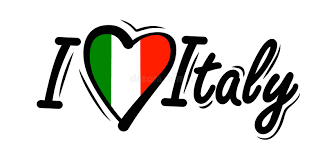